Základy entomologie4. cvičení:
Hruď 
Končetiny
Hruď (Thorax)
prothorax
mesothorax
metathorax
u Pterygot allae
- rozsáhlá sklerotizace – rozpad na sklerity: tergity, sternity, pleurity
- prothorax – redukován (alátní druhy), zesílený (štít u brouků)
- mesothorax – dobře vyvinutý u Diptera
- metathorax – dobře vyvinutý u Orthoptera
- notum = dorzální část terga        prescutum
                                                          scutum
			      scutellum
sutura mesoprescutellaris
sutura scutoscutellaris
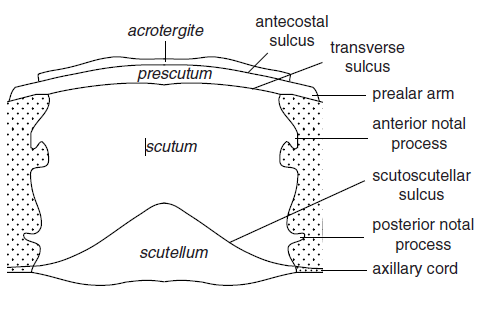 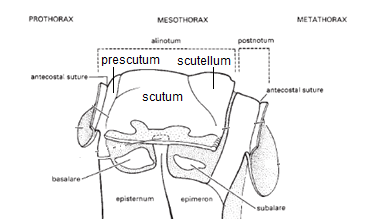 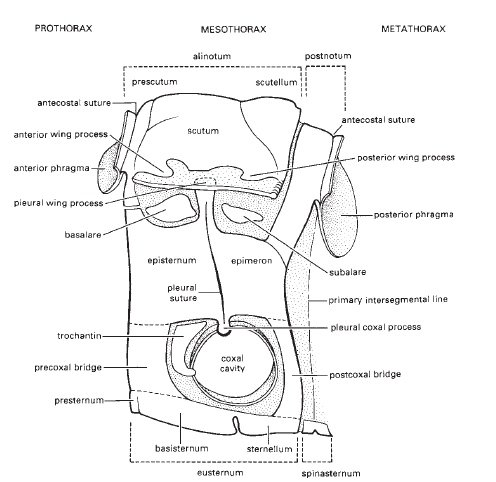 proxalaria
basalare + subalare:
úpon svalů - pohyb křídel
Sternum         basisternum
	       sternellum
	       spinasternum
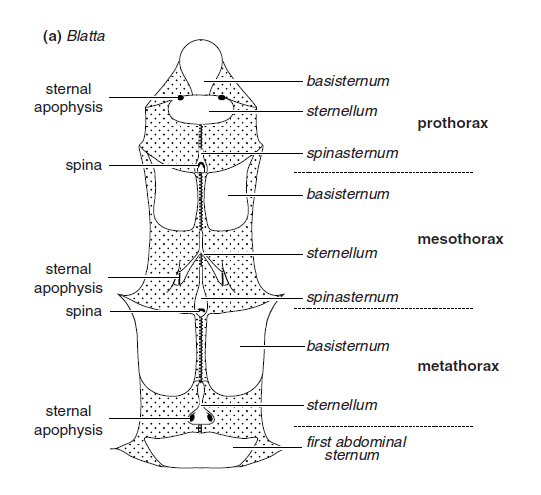 Ventrální pohled na hruď: případ s jasně oddělenými sklerity (šváb)
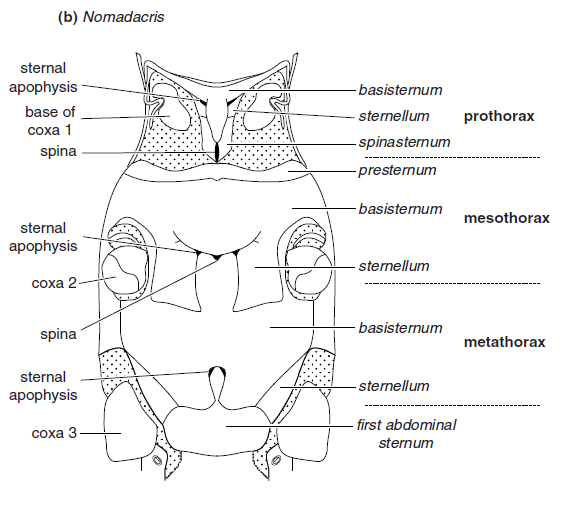 Ventrální pohled na hruď: případ se splynulou středo- a zadohrudí do pterothorakální destičky (saranče)
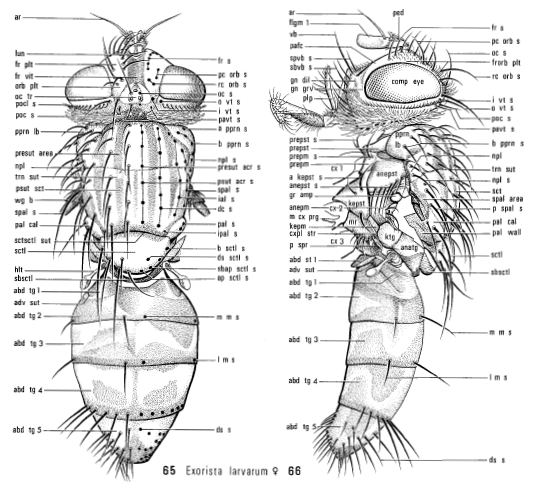 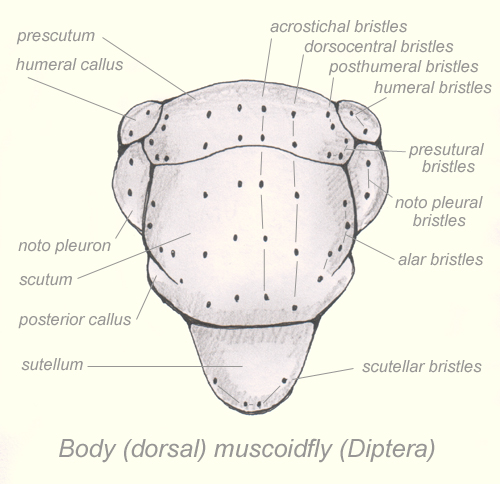 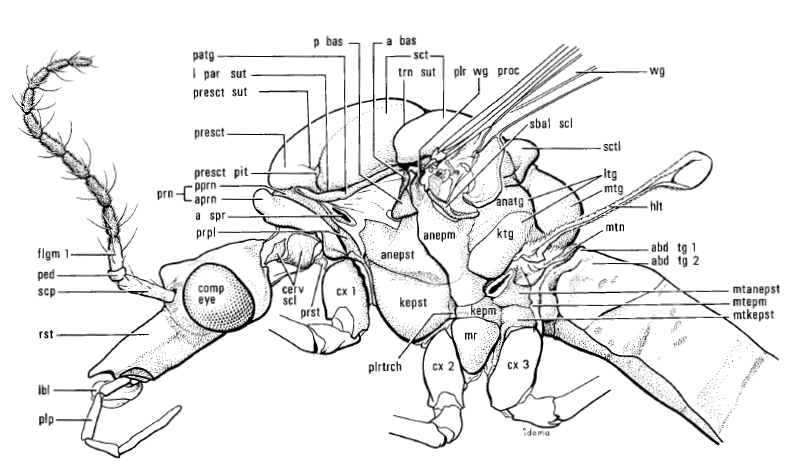 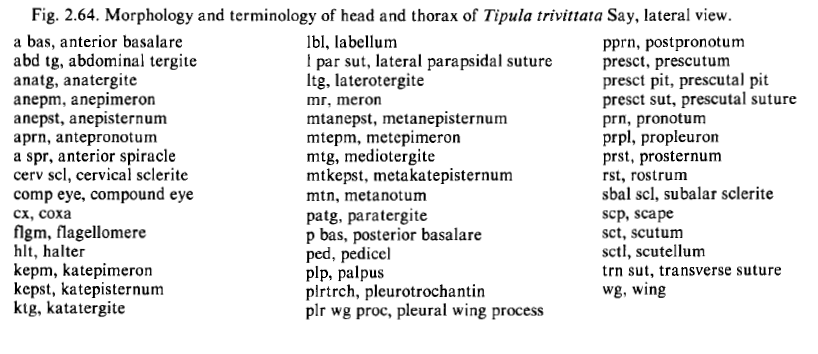 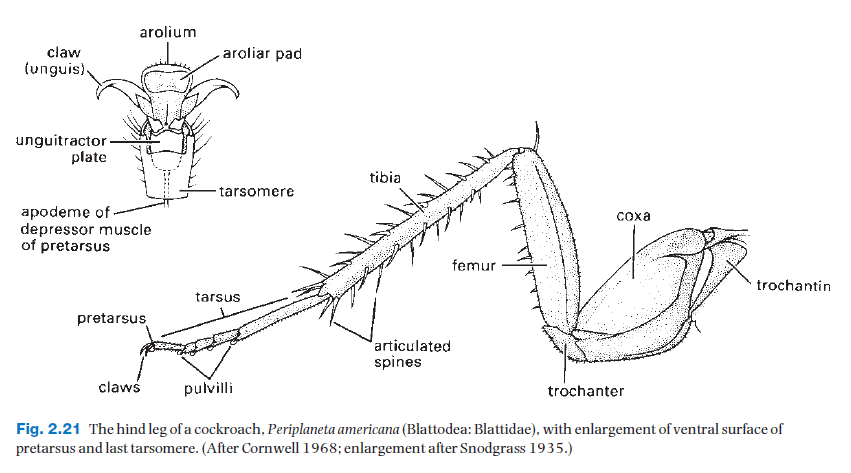 (euplantulae)
Gullan & Cranston 2010
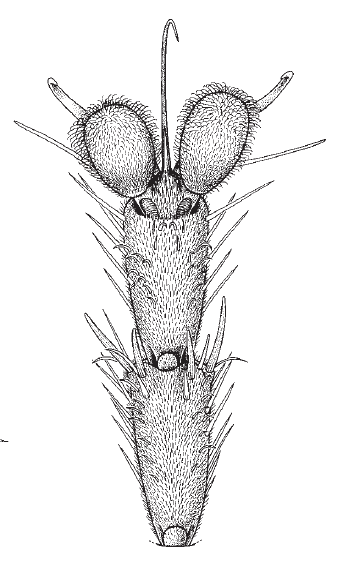 empodium
pulvilli
DIPTERA: Brachycera
Čistící nohy
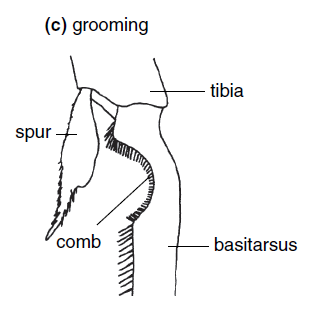 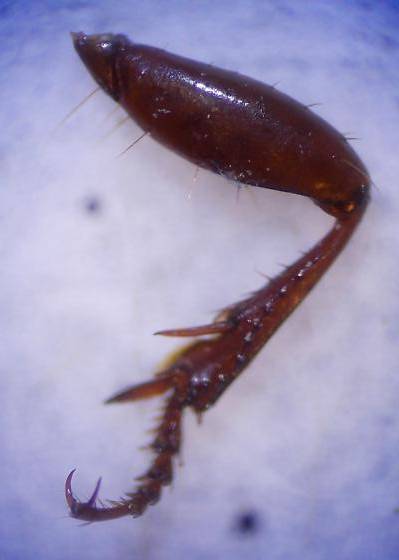 Hymenoptera: Mutilidae
Coleoptera: Carabidae
Skákavé končetiny (saranče)
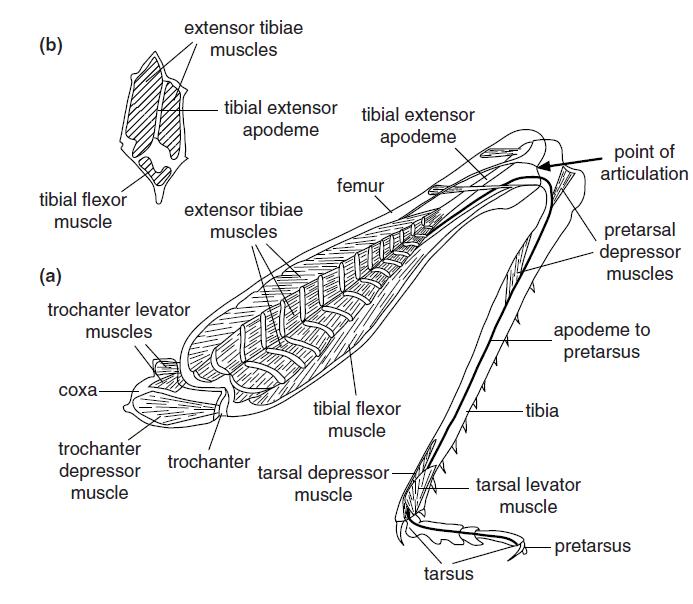 Sběrací končetiny
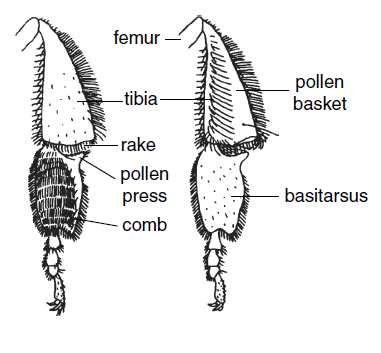 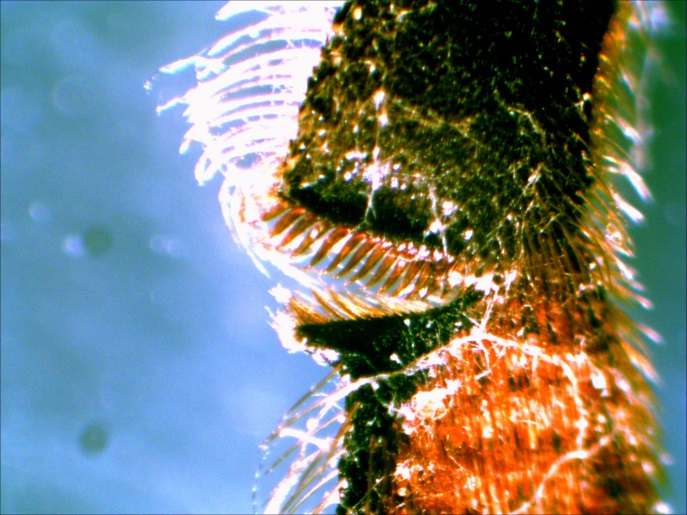 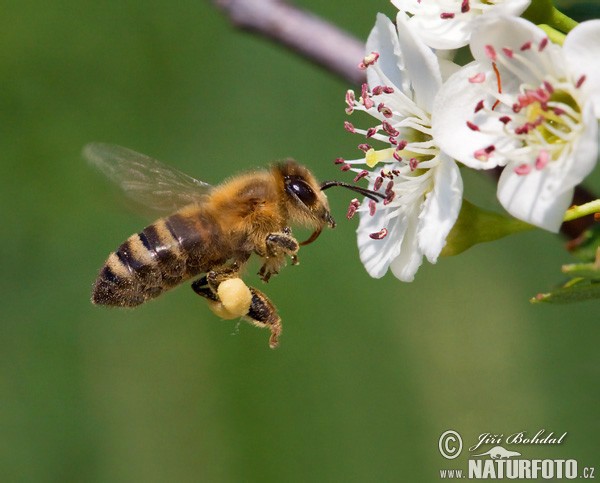 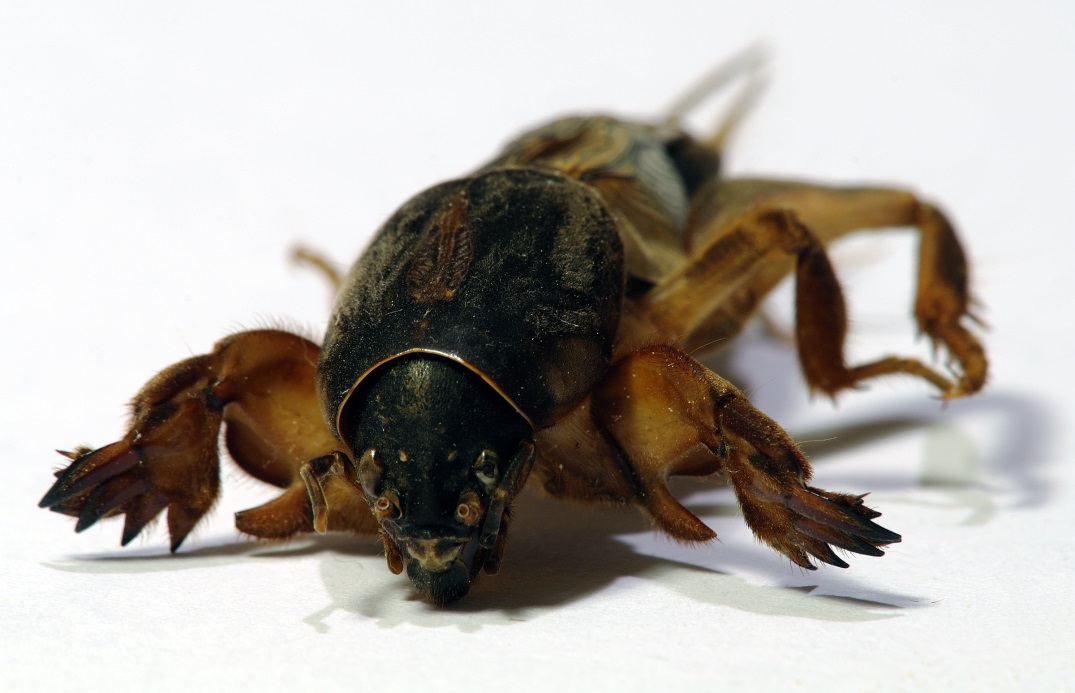 Hrabavé končetiny
Plovavé končetiny
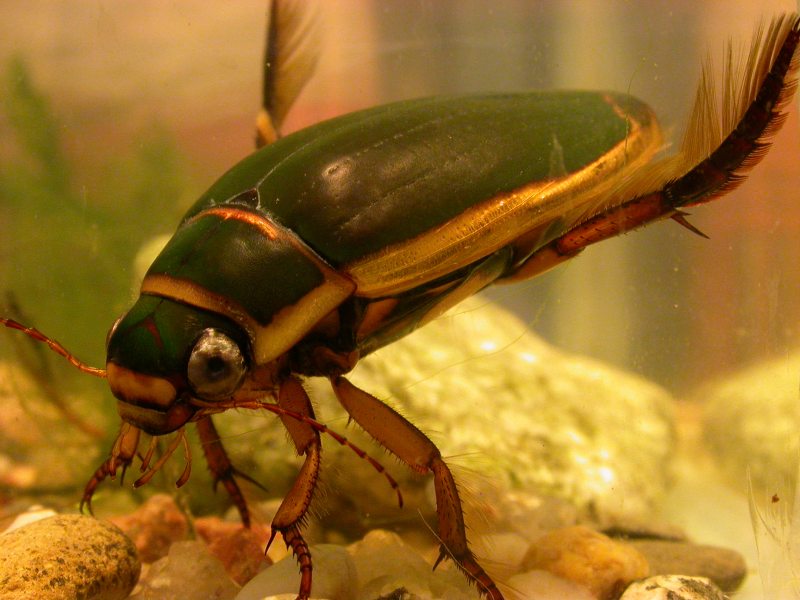 Loupeživé končetiny
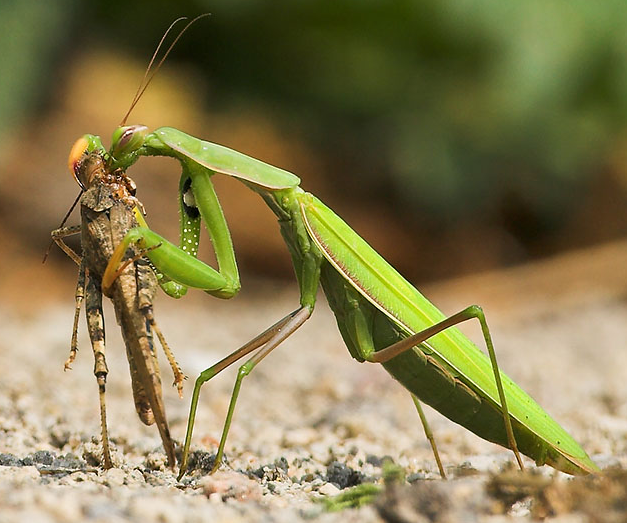 Záchytné končetiny
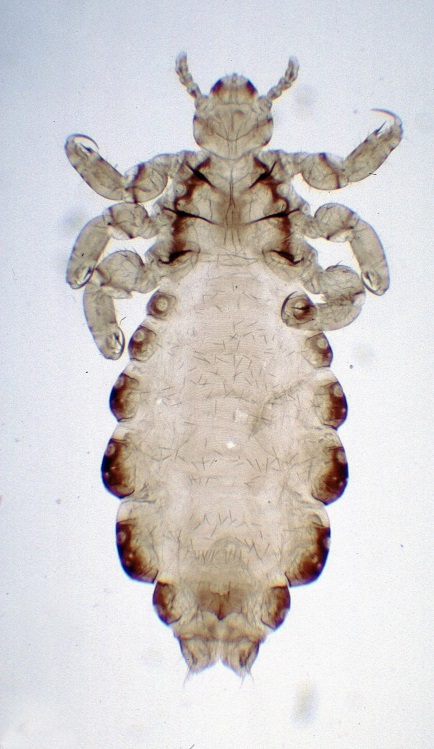 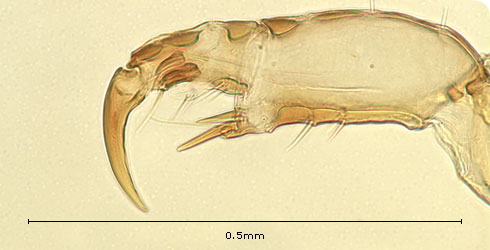 Snovací končetiny
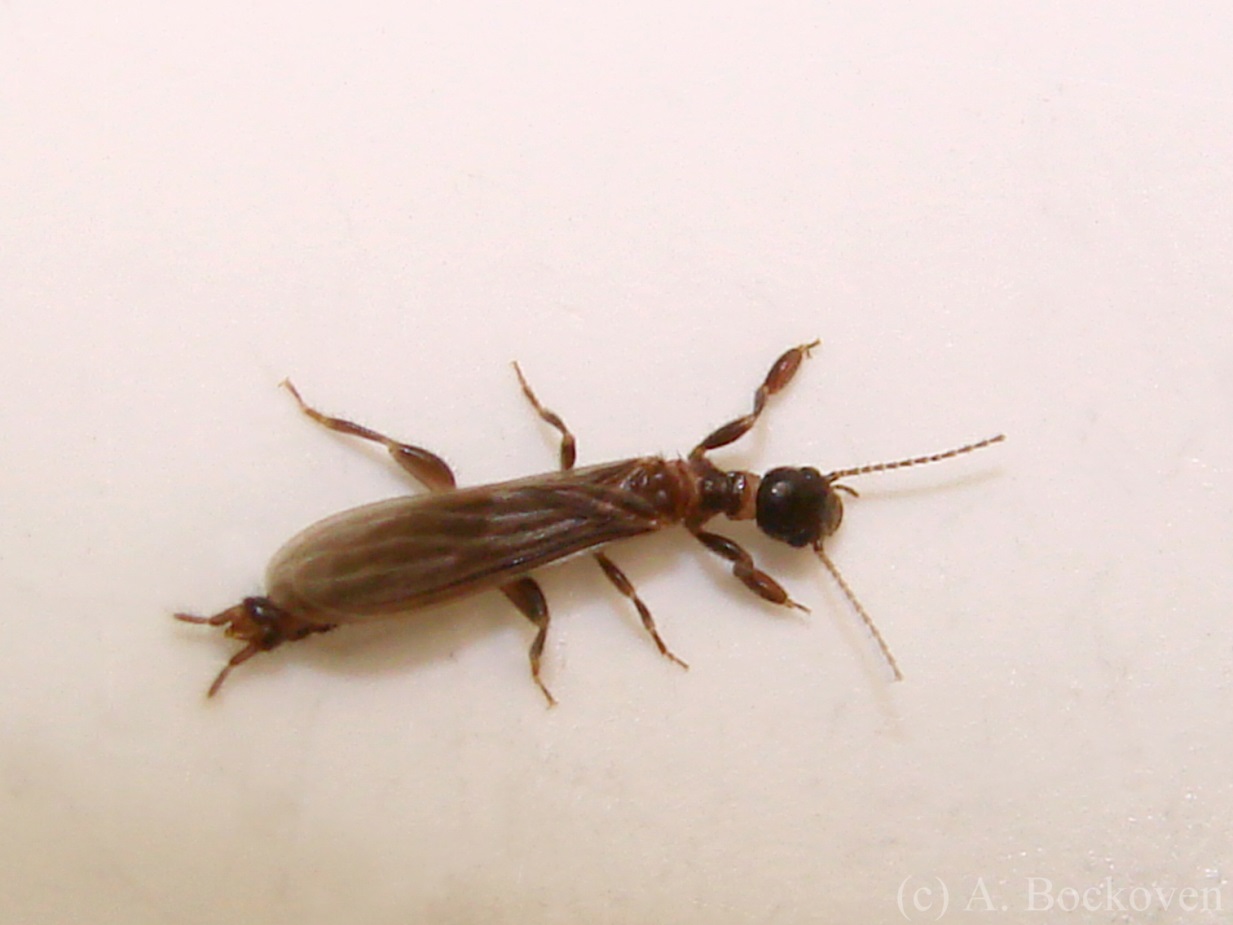 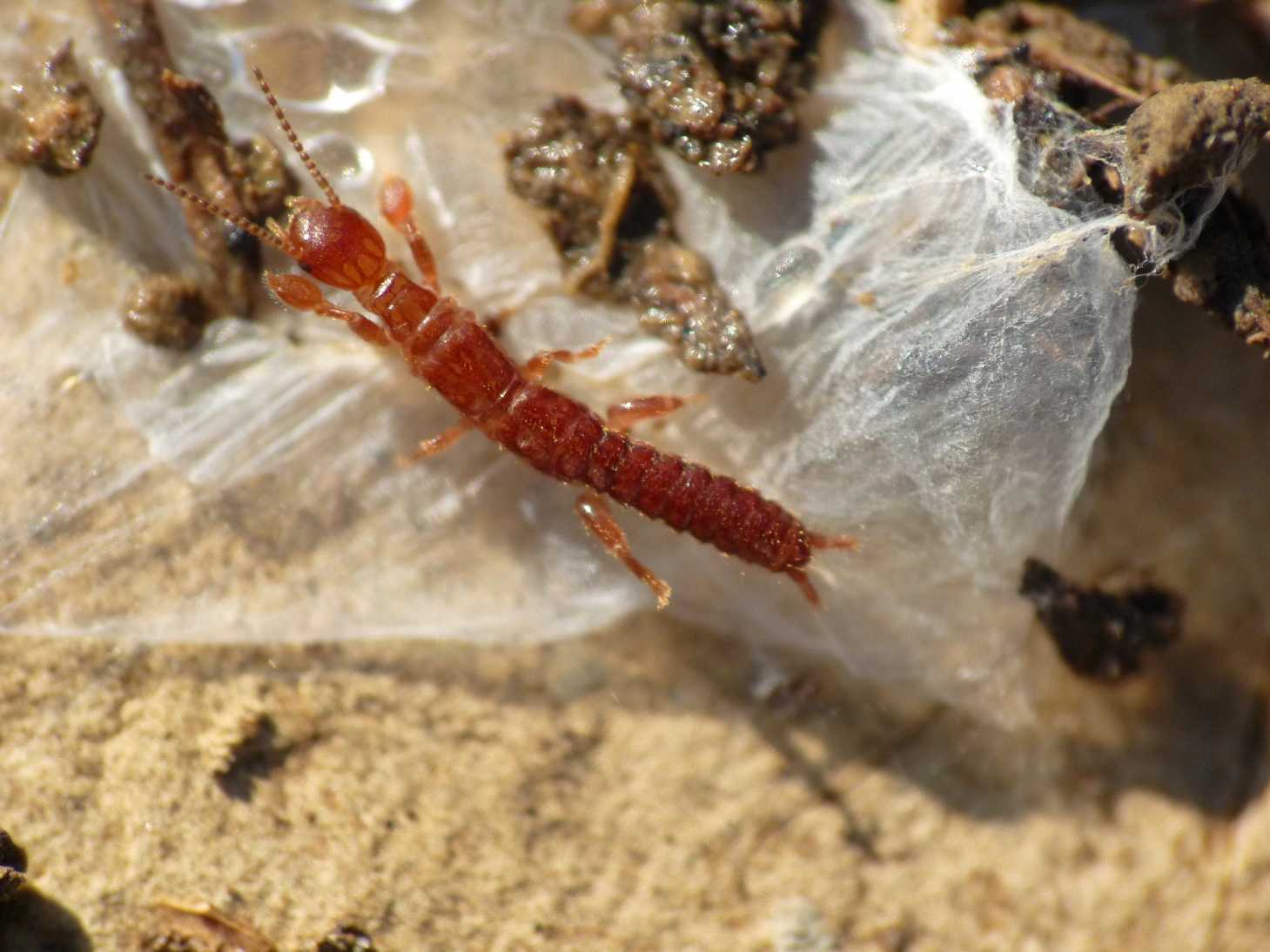 Snovatky (Embioptera)